Capping the positivity cone in SMEFT
——洪东宇
中国科学技术大学
Based on 2404.04479
With 王卓辉, 周双勇
第四届量子场论及其应用研讨会
2024/11/18    广州
Introduction
Low energy EFTs
Positivity bounds
High energy UV theory
Basic assumptions
2
Dispersion relations
Ingredients to Prove Positivity Bounds
Locality
Unitarity
Analyticity
Analytic in the complex Mandelstam plane.

Implied by causality.
3
Dispersion Relation
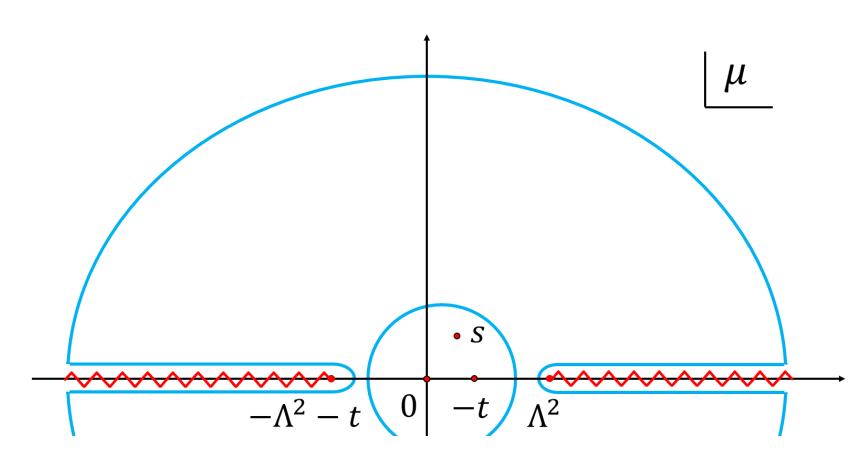 Sum rules
Crossing symmetry
𝑀(𝑠,𝑡)=𝑀(𝑡,𝑢)=𝑀(𝑠,𝑢)
Null constraints
Langrangian symmetry
4
[Speaker Notes: 左边是低能, 右边是高能]
Positivity Bounds
Tolley, Wang, Zhou, 2011.02400
Caron-Huot, Duong, 2011.02957
5
Standard Model EFT(SMEFT)
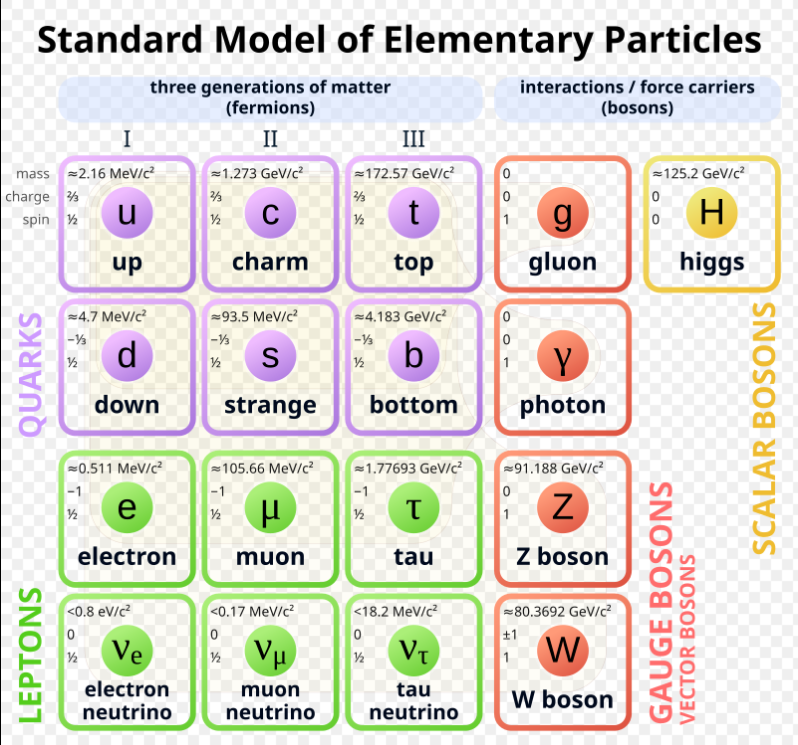 An extension of SM

No new particles

Encode the SM measurements
6
[Speaker Notes: 对于这么多粒子可以想象可能的算符也会是非常多, 对应的系数空间也会是非常大.]
Positivity Bounds on SMEFT
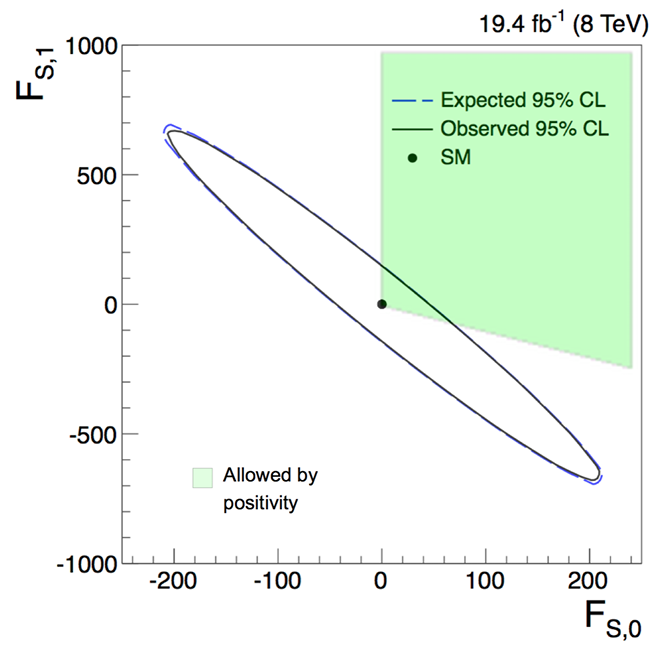 Zhang, Zhou, 1808.00010
Remmen, Rodd, 2004.02885
Zhang, Zhou, 1808.00010
Remmen, Rodd, 1908.09845
7
[Speaker Notes: 这个过程正由Mu3e这个实验进行测量.]
Capped Positivity Cone
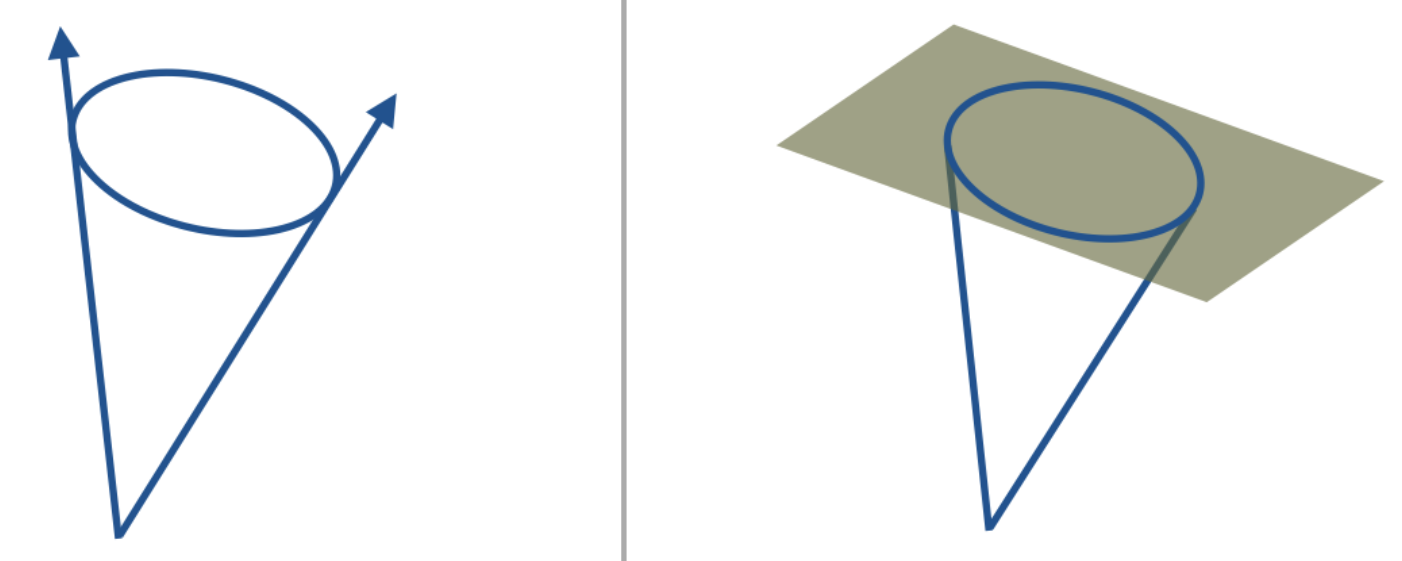 Chen, Mimasu, Wu, Zhang, Zhou,  2309.15922
DYH, Wang, Zhou, 2404.04479
8
Reducing Partial Wave Amplitudes
SU(2) 
symmetry
crossing symmetry
9
Bounds on Dim-8 Higgs Operators
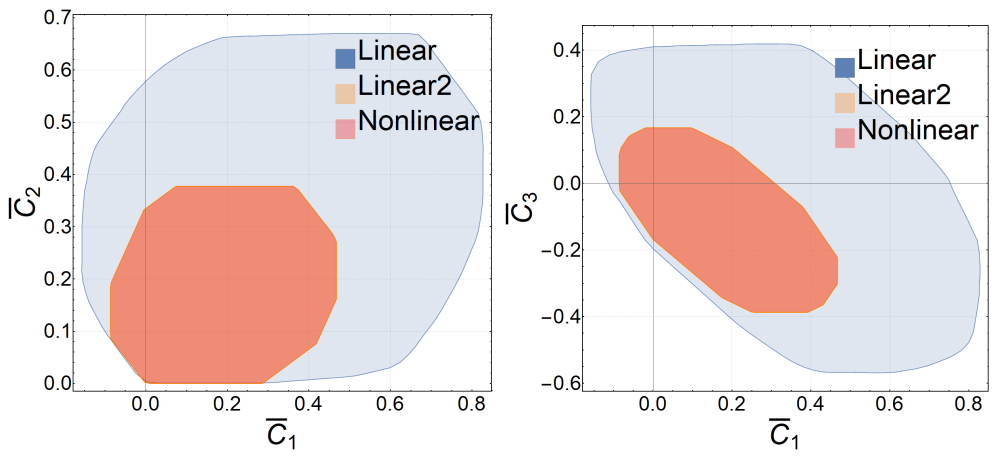 10
Vs Perturbative Unitarity Bounds
Almeida, Eboli and Gonzalez–Garcia
2004.05174
11
Convergence
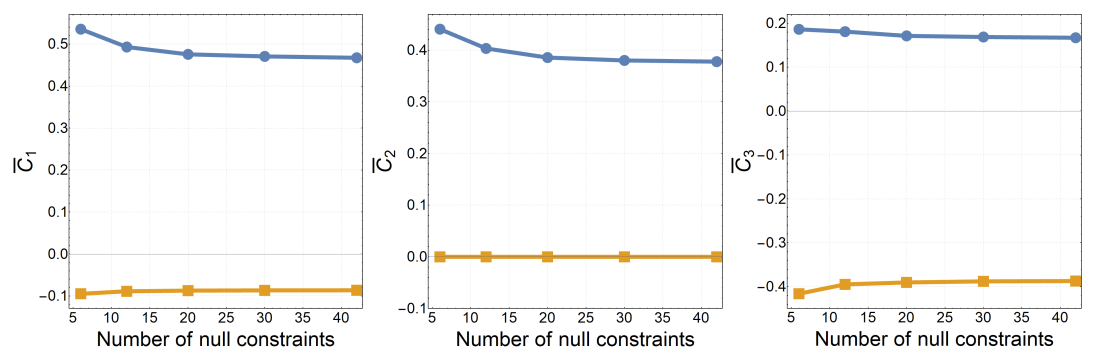 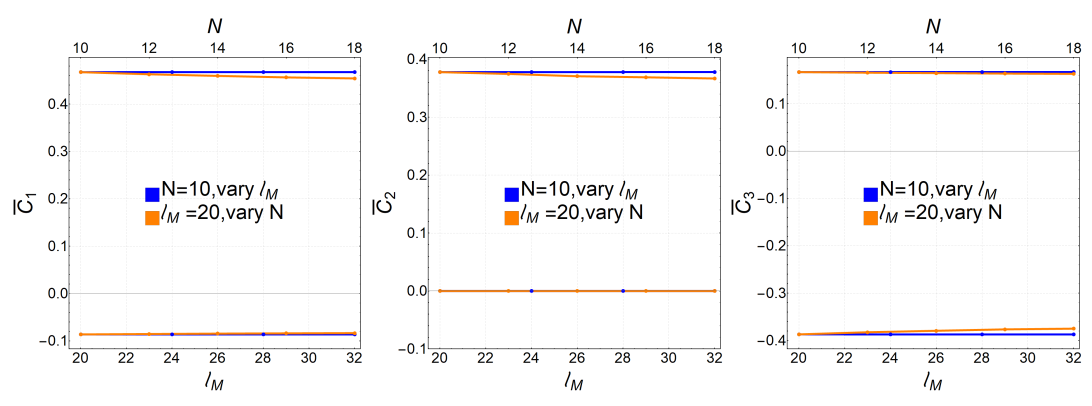 12
Linear Unitarity vs Nonlinear Unitarity
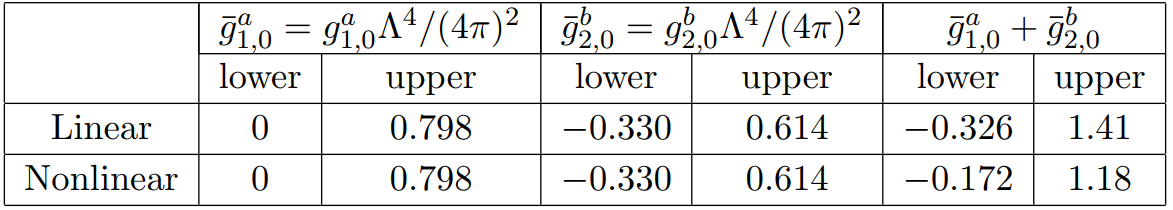 13
Thanks！
Comparison with Other Bounds
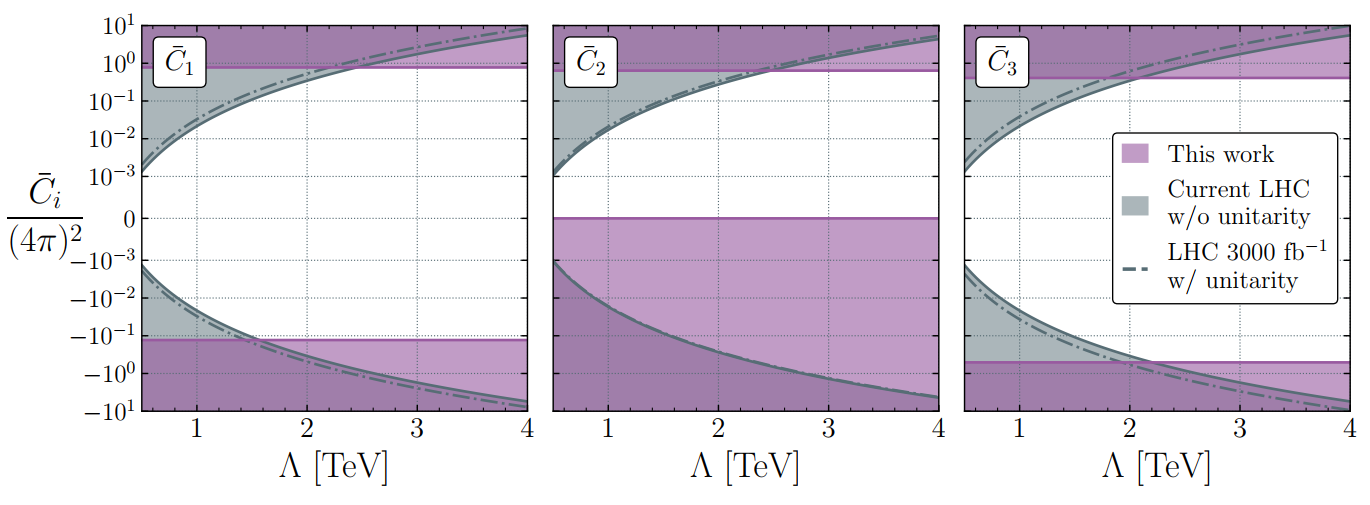 Chen, Mimasu, Wu, Zhang, Zhou,  2309.15922
DYH, Wang, Zhou, 2404.04479
15